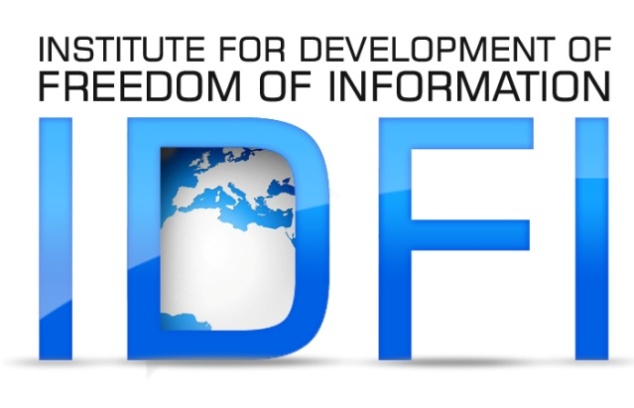 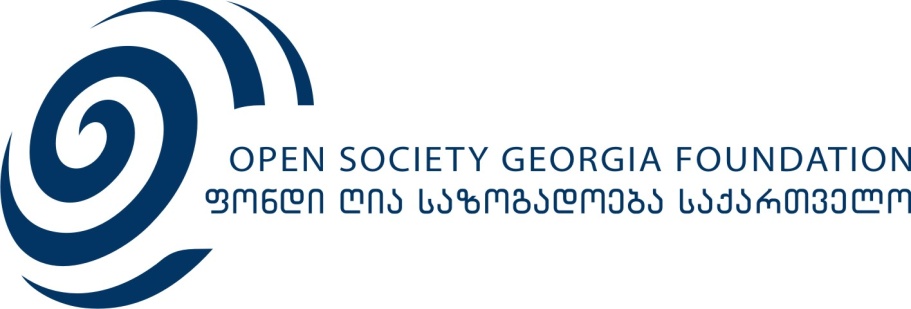 საჯარო ინფორმაციის ხელმისაწვდომობა საქართველოში

2015

ლევან ავალიშვილი
მიღებული საჯარო ინფორმაციის სტატისტიკა
2015 წელს IDFI-იმ პროექტის ფარგლებში მიმართა 307  საჯარო დაწესებულებას საჯარო ინფორმაციის  8 297 მოთხოვნით, რომელთაგან პასუხი, მიღებულ იქნა 7 122 განცხადებაზე.  
 
29  ცენტრალური  საჯარო დაწესებულება;
77  სამინისტროებს დაქვემდებარებული სსიპ -ი და საქვეუწყებო დაწესებულება;
28  დამოუკიდებელი ორგანო;
142 ადგილობრივი თვითმმართველობის წარმომადგენლობითი და აღმასრულებელი ორგანო;
9  გუბერნატორის ადმინისტრაცია;
10 სახელმწიფო უნივერსიტეტი;
3  დაწესებულება სასამართლო სისტემიდან;
9  სახელმწიფო შპს და ააიპ.
2015 წელს საჯარო დაწესებულებებისათვის ყველაზე პრობლემური მოთხოვნები
თანამდებობის პირებზე პრემიებისა და სახელფასო დანამატების გაცემის შესახებ სამართლებრივი აქტები და მოხსენებითი ბარათები                                                            (უარი 10.7%)
დანიშნული და განთავისუფლებული თანამდებობის პირების ბიოგრაფიული მონაცემები (cv)                              (უარი 9.6%)
ელექტრონული მიმოწერა გამარტივებულ შესყიდვებთან დაკავშირებით                                                      (უარი 7.1%)
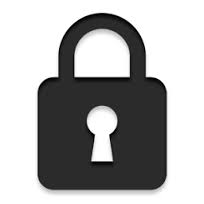 2015 წელს ყველაზე დახურული საჯარო დაწესებულება
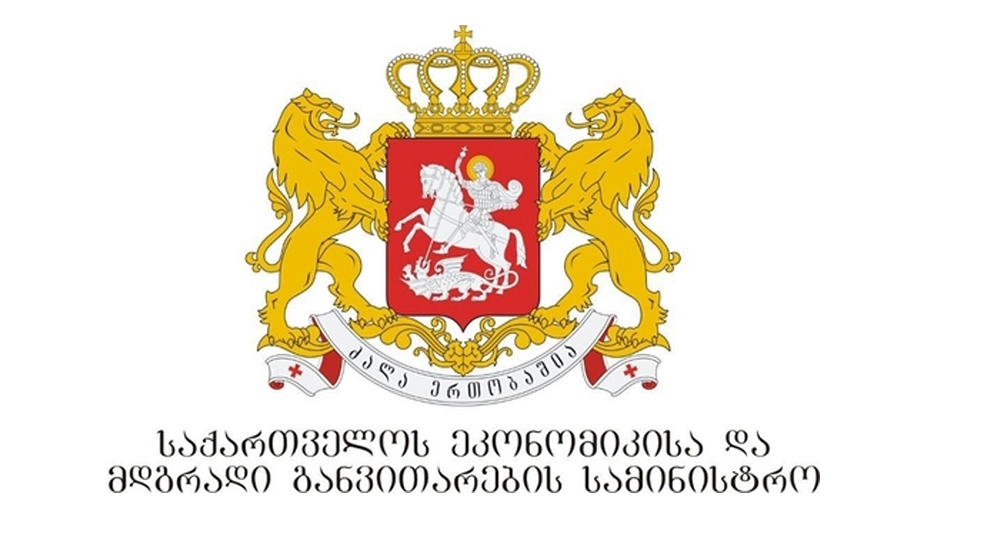 2015 წელს ყველაზე მეტი 44 მოთხოვნა დატოვა უპასუხოდ
2015 წელს ყველაზე არაანგარიშვალდებული სსიპ-ების ინფორმაციის ხელმისაწვდომობა პროექტების მიხედვით
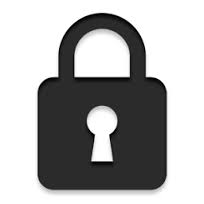 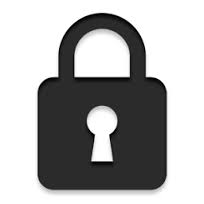 2015 წელს ყველაზე არაანგარიშვალდებული რეგიონული ორგანო
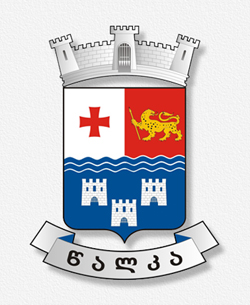 წალკის მუნიციპალიტეტის საკრებულო                                    2015 წელს უპასუხოდ დატოვა 26 მოთხოვნა
2015 წელს IDFI-ის სასამართლო პრაქტიკა
IDFI vs. საქართველოს ფინანსთა სამინისტრო
IDFI vs. საქართველოს შინაგან საქმეთა სამინისტრო
IDFI vs. სასჯელაღსრულების დეპარტამენტი
IDFI vs. საქართველოს ეკონომიკისა და მდგრადი განვითარების სამინისტრო
IDFI vs. იუსტიციის სამინისტრო
IDFI vs. შემოსავლების  სამსახური
ნომინაცია 2015  წელს საჯარო ინფორმაციის ხელმისაწვდომობის უზრუნველყოფისათვის(ცენტრალური საჯარო დაწესებულებები)
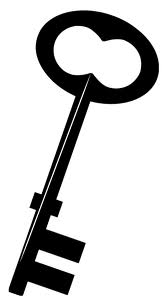 რეგიონული განვითარებისა და ინფრასტრუქტურის სამინისტრო
სპორტისა და ახალგაზრდობის საქმეთა სამინისტრო
ოკუპირებული ტერიტორიებიდან იძულებით გადაადგილებულ პირთა, განსახლებისა და ლტოლვილთა სამინისტრო
გარემოსა და ბუნებრივი რესურსების  დაცვის სამინისტრო
ნომინაცია 2015 წელს საჯარო ინფორმაციის ხელმისაწვდომობის უზრუნველყოფისათვის(სსიპ-ები, საქვეუწყებო და სხვა საჯარო დაწესებულებები)
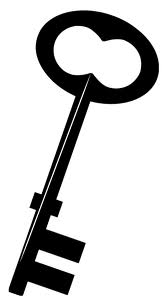 სტატისტიკის ეროვნული სამსახური

 საქართველოს ცენტრალური საარჩევნო კომისია

 საავტომობილო გზების დეპარტამენტი

 სამოქალაქო ავიაციის სააგენტო

 ღვინის ეროვნული სააგენტო

 პრობაციის ეროვნული სააგენტო

 განათლების ხარისხის განვითარების ეროვნული ცენტრი
ნომინაცია 2015 წელს საჯარო ინფორმაციის ხელმისაწვდომობის უზრუნველყოფისათვის(სსიპ-ები, საქვეუწყებო და სხვა საჯარო დაწესებულებები)
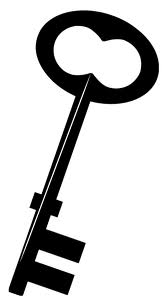 საქართველოს ეროვნული ბანკი

 ბავშვთა და ახალგაზრდობის ეროვნული ცენტრი

 საარჩევნო სისტემების განვითარების, რეფორმებისა და სწავლების ცენტრი
 სახელმწიფო აუდიტის სამსახური

 საჯარო სამსახურის ბიურო

 ბავშვთა და ახალგაზრდობის განვითარების ფონდი

 საქართველოს ეროვნული მუზეუმი
ნომინაცია 2015 წელს საჯარო ინფორმაციის ხელმისაწვდომობის უზრუნველყოფისათვის(სსიპ-ბი, საქვეუწყებო და სხვა საჯარო დაწესებულებები)
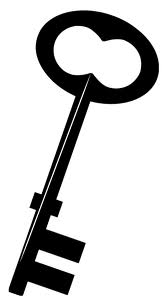 საქართველოს ინტელექტუალური საკუთრების ეროვნული ცენტრი

 სასჯელაღსრულებისა და პრობაციის სასწავლო ცენტრი

 საქართველოს პარლამენტის ეროვნული ბიბლიოთეკა

 პერსონალურ მონაცემთა დაცვის ინსპექტორის აპარატი

 აკრედიტაციის ერთიანი ეროვნული ორგანო-აკრედიტაციის ცენტრი

 სოფლის მეურნეობის სამეცნიერო -კვლევითი ცენტრი

 ვანო ხუხუნაიშვილის სახელობის ეფექტიანი მმართველობის სისტემისა და ტერიტორიული მოწყობის რეფორმის ცენტრი

 იურიდიული დახმარების სამსახური
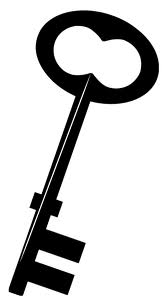 ნომინაცია 2015 წელს საჯარო ინფორმაციის ხელმისაწვდომობის უზრუნველყოფის გაუმჯობესებისათვის
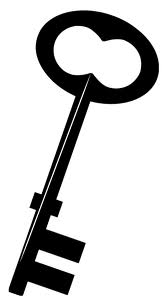 ნომინაცია 2015 წელს საჯარო ინფორმაციის პროაქტიული ხელმისაწვდომობის უზრუნველყოფისათვის
ეროვნული უშიშროების საბჭოს აპარატი


 სახელმწიფო აუდიტის სამსახური
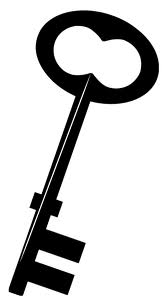 ნომინაცია 2015 წელს საჯარო ინფორმაციის ხელმისაწვდომობის უზრუნველყოფისათვის(სახელმწიფო უნივერსიტეტები)
თბილისის სახელმწიფო სამედიცინო უნივერსიტეტი


 ივანე ჯავახიშვილის სახელობის თბილისის სახელმწიფო უნივერსიტეტი


 საქართველოს ტექნიკური უნივერსიტეტი
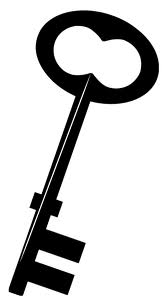 ნომინაცია 2015  წელს საჯარო ინფორმაციის ხელმისაწვდომობის უზრუნველყოფისათვის (აჭარის ავტონომიური რესპუბლიკა)
აჭარის ა/რ-ის მთავრობის აპარატი
აჭარის ა/რ-ის ფინანსთა და ეკონომიკის სამინისტრო
აჭარის ა/რ-ის სოფლის მეურნეობის სამინისტრო
აჭარის ა/რ-ის ჯანმრთელობისა და სოციალური დაცვის სამინისტრო
აჭარის ა/რ-ის განათლების, კულტურისა და სპორტის სამინისტრო
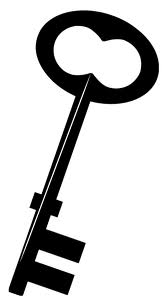 ნომინაცია 2015 წელს საჯარო ინფორმაციის ხელმისაწვდომობის უზრუნველყოფისათვის(რეგიონები)
ცაგერის გამგეობა
 ტყიბულის გამგეობა
  წყალტუბოს გამგეობა

 კასპის გამგეობა

 თვითმმართველი თემი ზუგდიდის მუნიციპალიტეტის გამგეობა

 ცაგერის საკრებულო

  ხულოს საკრებულო

 ქალაქ ახალციხის მუნიციპალიტეტის მერია

 ქალაქ ოზურგეთის მუნიციპალიტეტის მერია
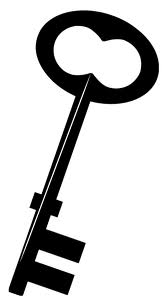 ნომინაცია 2015 წელს საჯარო ინფორმაციის ხელმისაწვდომობის უზრუნველყოფისათვის(რეგიონები)
რაჭა ლეჩხუმისა და ქვემო სვანეთის გუბერნატორის ადმინისტრაცია
ქალაქ გორის მუნიციპალიტეტის მერია
 თვითმმართველი თემი მცხეთის მუნიციპალიტეტის გამგეობა

ქარელის საკრებულო

აბაშის საკრებულო

მცხეთა-მთიანეთის გუბერნატორის ადმინისტრაცია

ქალაქ ამბროლაურის მუნიციპალიტეტის საკრებულო

ქალაქ გორის მუნიციპალიტეტის საკრებულო

თვითმმართველი თემი გორის მუნიციპალიტეტის საკრებულო
ა(ა)იპ - ინფორმაციის თავისუფლების განვითარების ინსტიტუტი (IDFI)
მადლობა 
ყურადღებისთვის!
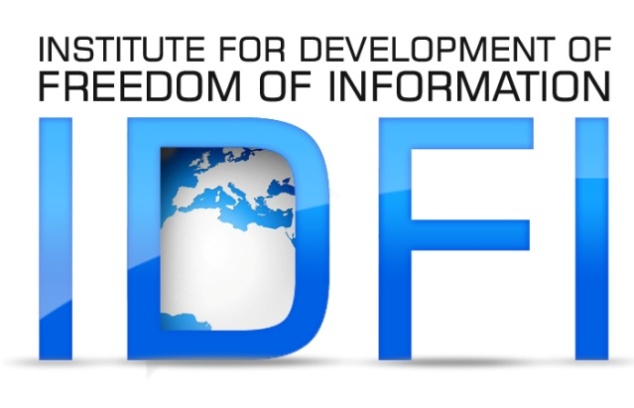 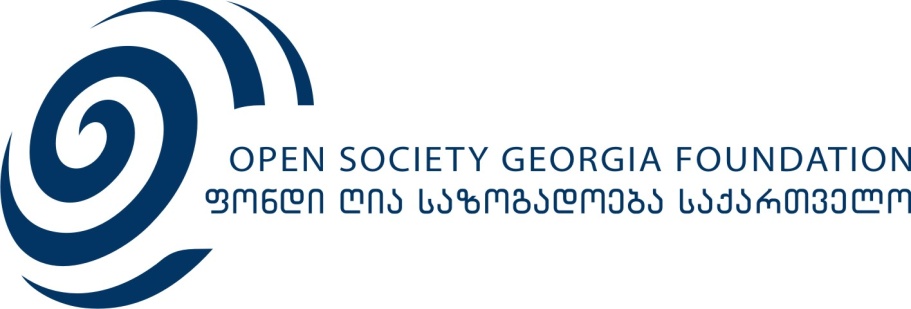